ОСНОВЫ ПРЕДПРИНИМАТЕЛЬСТВА
Предпринимательство в экономической структуре общества.
Субъекты предпринимательства.
Сущность, цели, задачи.
Предпринимательство, предпринимательская деятельность — самостоятельная, осуществляемая на свой риск экономическая деятельность, направленная на систематическое получение прибыли от пользования имуществом и/или нематериальными активами, продажи товаров, выполнения работ или оказания услуг лицами, зарегистрированными в этом качестве в установленном законом порядке
Бизнес (англ. business — «дело», «предприятие») — деятельность, направленная на получение прибыли; любой вид деятельности, приносящий доход или иные личные выгоды. В русском языке слова предпринимательство и бизнес синонимичны. Предпринимательство, бизнес — важнейший атрибут рыночной экономики, пронизывающий все её институты.
Формы предпринимательства
Индивидуальное
Коллективное: 
Полное товарищество
Товарищество на вере
Общество с ограниченной ответственностью
Общество с дополнительной ответственностью
Закрытое акционерное общество
Открытое акционерное общество
Государственное
Особо выделяют незаконное предпринимательство.
По характеру деятельности различают производственное, торгово-коммерческое, кредитно-финансовое, сервисное (оказание услуг) и др.
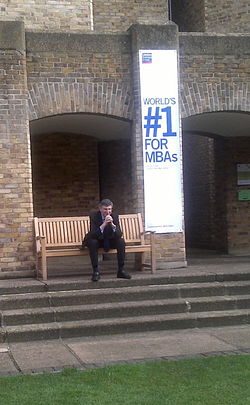 Предприниматель — лицо, занимающееся собственным бизнесом, имеющее своё дело в целях получения прибыли или иной выгоды.
Лондонская бизнес-школа.
Собственность —
Экономическая категория — исторически развивающиеся общественные отношения по поводу распределения (присвоения), описывающие принадлежность субъекту, у которого имеется исключительное право на распоряжение, владение и пользование объектом собственности. Совокупность вещей, принадлежащих данному субъекту (собственнику), составляет имущество соответствующего лица, поэтому отношения собственности называются также имущественными отношениями.
Юридическая категория — наиболее полный комплекс прав, которым может обладать субъект права в отношении своего имущества. В ряде теорий признаётся также собственность на некоторые права. Конституция РФ и Гражданский кодекс РФ признают и гарантируют любые формы собственности, при этом нормативно установлены три формы: государственная (федеральная и субъектов РФ), муниципальная и частная собственность.
Гражданско-правовой институт — совокупность юридических норм, направленных на регулирование экономических отношений собственности методами гражданского права.
Имущество — непосредственно сам объект собственности, само имущество, принадлежащее кому-либо на праве собственности.
Субъекты собственности
Объекты собственности
материальные; 
неживые; 
вещи;
земля, недра;
живые 
животные, в том числе одомашненные
люди: рабы (в современном мире рабство не признаётся)
нематериальные; 
интеллектуальная собственность.
воздушное, водное и космическое пространство
Менеджмент (от англ. management — управление, руководство, менеджмент, администрация, дирекция, умение владеть) — означает разработку (моделирование), создание, максимально эффективное использование (управление) и контроль социально-экономических систем. Понятие появилось приблизительно в 1930-х годах в США.
Как предприниматель отвечает на вопросы:
Что производить? Производить товары и услуги, пользующиеся спросом у потребителя.
Как производить? Производить товары или услуги по такой технологии, которая обеспечивает получение наибольшей прибыли.
Кто будет потребителем товаров и услуг? Тот, кто имеет средства.
ПРАКТИЧЕСКАЯ РАБОТА:
«Оцените ваш потенциал предпринимателя.» (тестирование)
Каждый положительный ответ «ДА» оценивается в один балл.
Ключ к тесту: 

 если вы набрали 17-20 баллов, вы имеете достаточно высокий потенциал предпринимателя;
 13-16 баллов – ваш предпринимательский потенциал требует совершенствования;
 12 и менее – ваши шансы стать предпринимателем невелики.
Домашнее задание:

Найти Закон о предпринимательстве РФ.